ANGLOPHONE LITERATURE
Outline of the Course
Information about Canada
Margaret Atwood 
“The Little Red Hen” (Original Story)
Rewriting of “The Little Red Hen”: “The Little Red Hen Tells All” 
Differences Between the Two Stories
Critique of the Capitalist Ideology
Reflections of Feminist Discourse
Canada is a country in the northern part of North America. Its ten provinces and three territories extend from the Atlantic to the Pacific  and nortward into the Arctic Ocean.
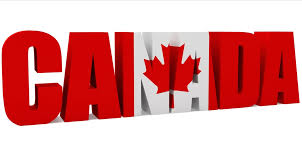 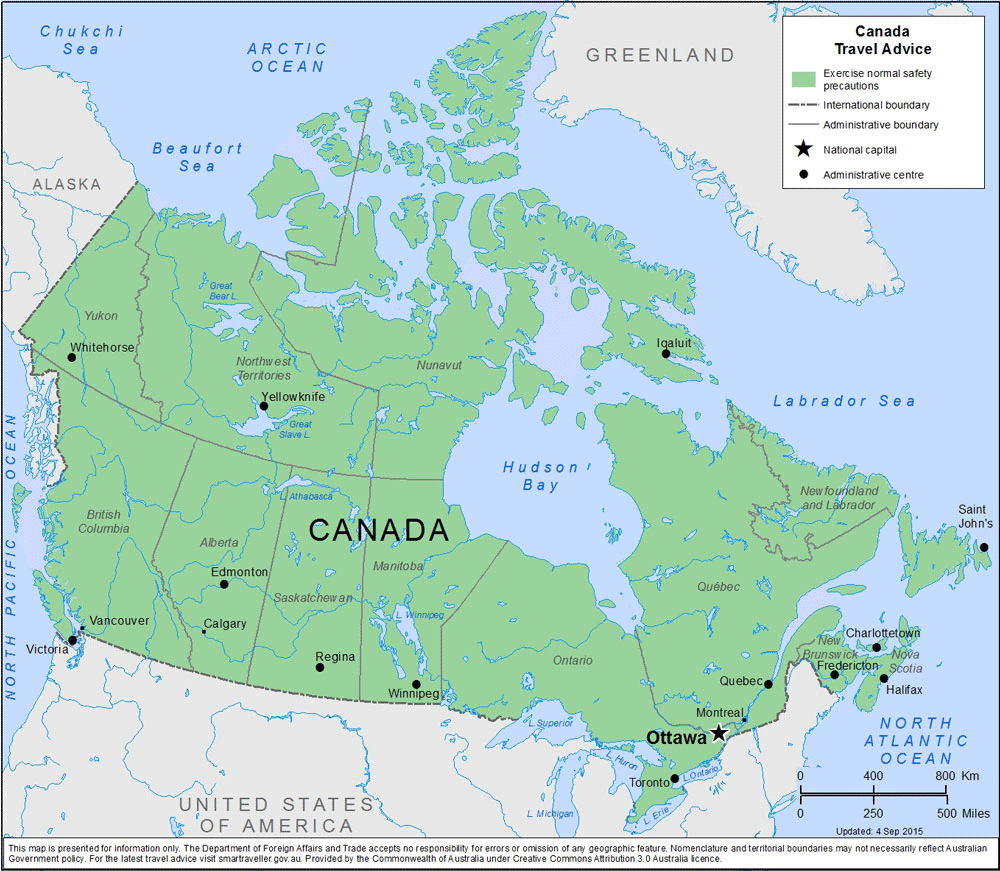 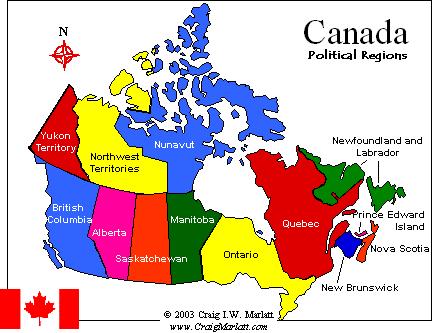 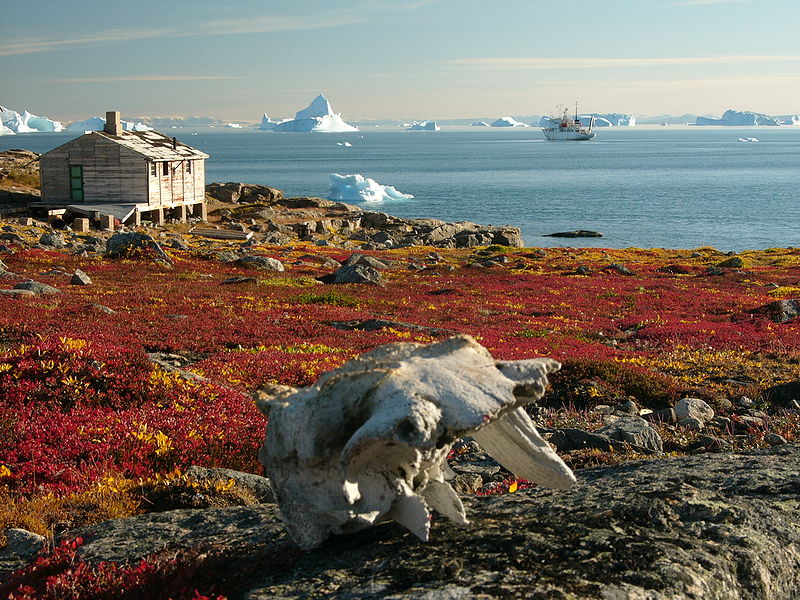 The majority of its 
land territory is 
dominated by 
forest and tundra and 
The Rocky Mountains. 
Canada has been 
inhabited for milennia
 by various Aboriginal 
peoples.
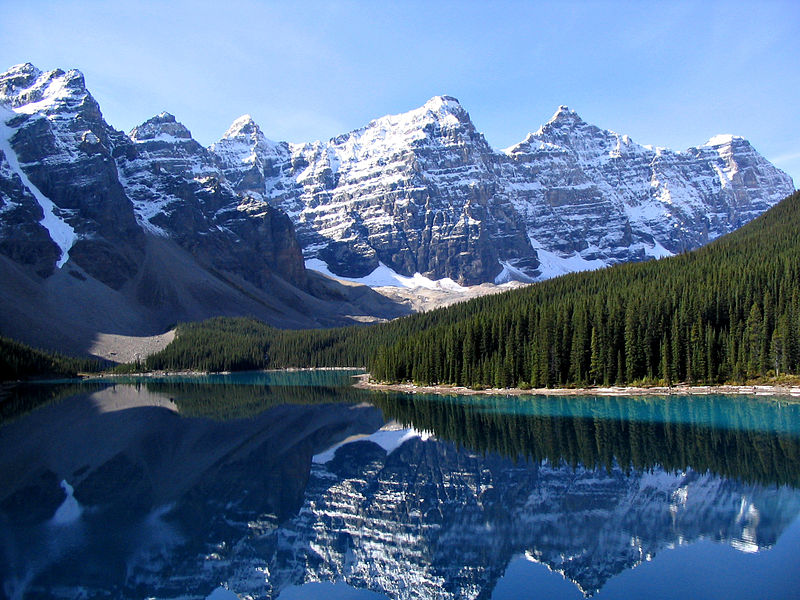 Valley of the Ten Peaks and Moraine Lake, Banff National Park, Canada. Mountains from left to right: Tonsa (3057 m), Mount Perren (3051 m), Mount Allen (3310 m), Mount Tuzo (3246 m), Deltaform Mountain (3424 m), Neptuak Mountain (3233 m)
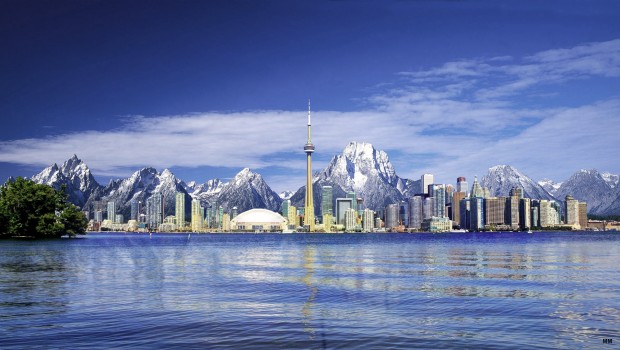 Beginning in the 15th century, British and French colonies were established on the Atlantic coast.

The first establishment of a region called Canada occured in 1537. 

As a consequence of various conflicts, the United Kingdom gained and lost territories within British North America.
Following the British North America Act (July 1 1867), the colonies of Canada, New Brunswick and Nova Scotia joined to form the federal dominion of Canada.
The Constitution Act, 1867 (originally enacted as The British North America Act, 1867, and referred to as the BNA Act), is a major part of Canada's Constitution. The Act created a federal dominion and defines much of the operation of the Government of Canada, including its federal structure, the House of Commons, the Senate, the justice system, and the taxation system.
In 1931, Canada achieved a near total independence from the United Kingdom with the Statute of Westminster 1931. 

Passed on 11 December 1931, by the Statute of Westminster, the British dominions, including Canada, were formally declared to be partner nations with Britain, “equal in status, in no way subordinate to each other,” and bound together only by allegiance to a common Crown.
Full sovereignty was attained when the Canada Act 1982 removed the last remaining ties of legal dependence on the British parliament. 

Canada is a federal parliamentary democracy and a constitutional maonarchy, with Queen Elizabeth being the head of the state. 
The country is officially bilingual (French& English)
MARGARET ATWOOD
Known as one of Canada’s  finest living writers, Margaret Atwood is a poet, novelist, story writer, essayist, and environmental activist.
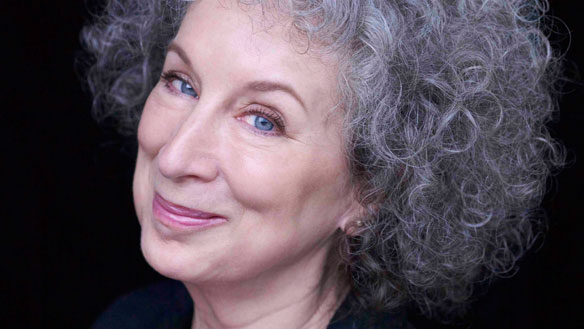 Margaret Eleanor 
Atwood was born on
November 18, in 
Ottowa, Canada. 
She studied at the
University of Toronto
and  Radcliffe College,
becoming a lecturer 
in English literature.
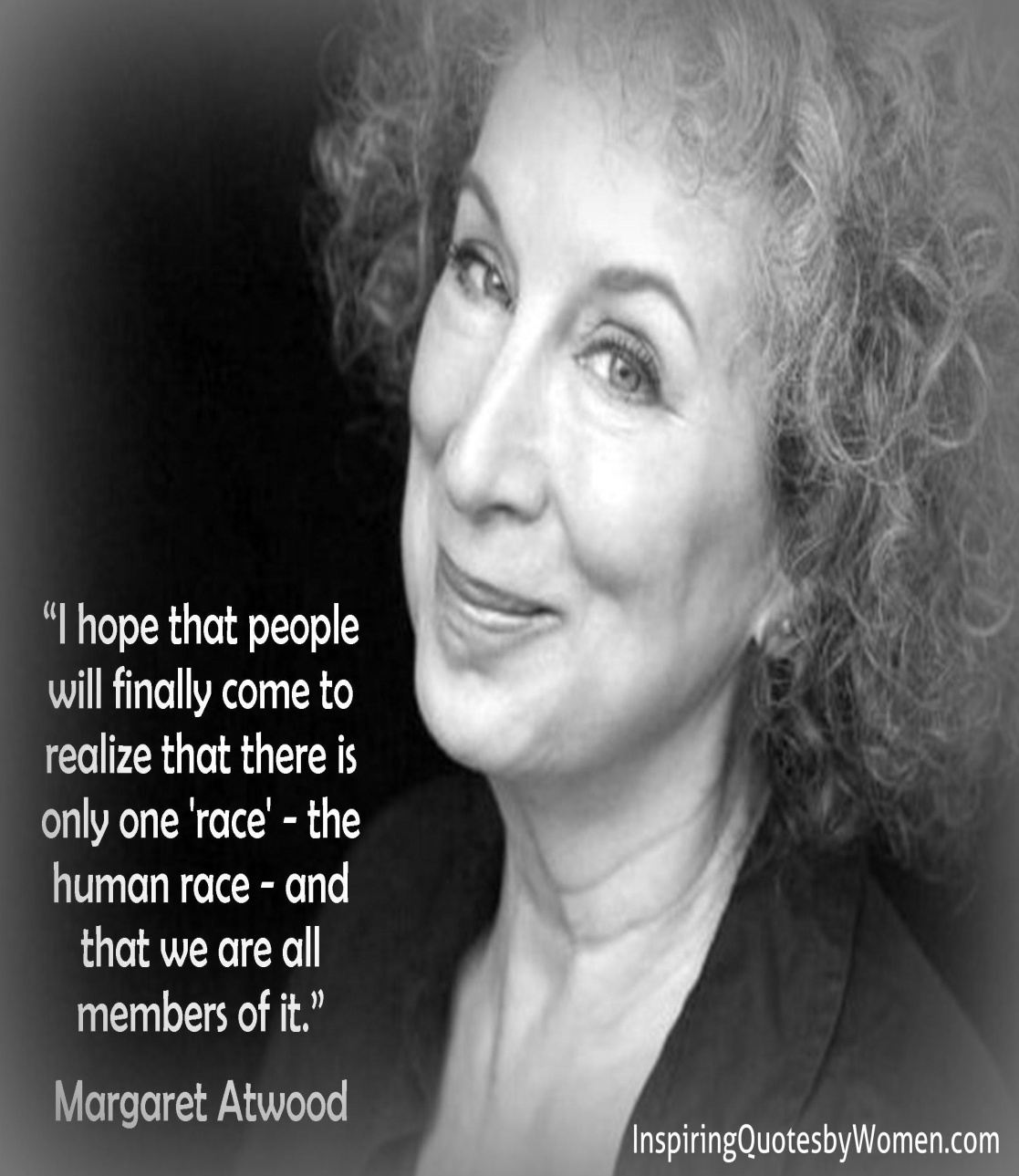 Her books have received critical acclaim in the United States, Europe, and her native Canada, and she has received numerous literary awards, including the Booker Prize, the Arthur C. Clarke Award, and the Governor General’s Award, twice. 

Atwood first came to public attention as a poet in the 1960s with her collections Double Persephone (1961), winner of the E.J. Pratt Medal, and The Circle Game (1964), winner of a Governor General’s award.
Atwood’s poems concern “modern woman’s anguish at finding herself isolated and exploited by the imposition of a sex role power structure.” 

Atwood’s interest in women and female experience also emerges clearly in her novels, particularly in The Edible Woman (1969),Surfacing (1972),Life before Man (1979),Bodily Harm (1981), and The Handmaid’s Tale (1985). Even her later  novels The Robber Bride (1993) and Alias Grace (1996) deal with female characters defined by their intelligence and complexity.
Margaret Atwood is
considered to be the
best-known feminist
writer since she deals
with the suffering of
women in her poems,
novels and short 
stories.
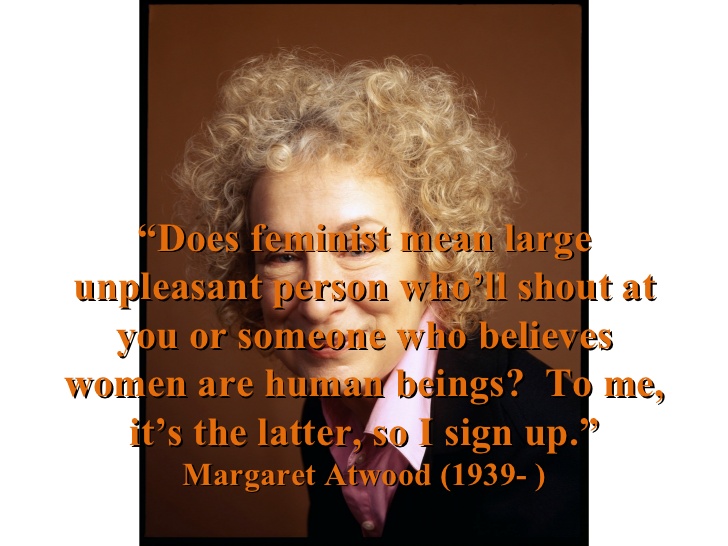 Women’s suffering is common in her short stories like  “The Bluebeard’s Egg” (1983), “The Little Red Hen Tells All” (1994).  


“The Little Red Hen Tells All” is based on a popular tale known by many children and adults in English speaking world.
QUESTIONS… QUESTONS…
What’s the moral message of the story?
What’s allegory?
Who’s the narrator?
Why is the protagonist or the narrator a hen?
What do you think about the attitude of the hen at the end of the story?
This popular tale is told to teach lesson about the benefits of hard work and individuality, the importance of taking responsibility in the society and the consequences of laziness. 

An allegory is a complete narrative which involves characters, and events that stand for an abstract idea or an event. (George Orwell’s Animal Farm.)
QUESTIONS… QUESTIONS…
What is  “rewriting”?

Why do you think Margaret Atwood rewrites this folktale? What’s her purpose?
Margaret Atwood’s 
story “The Little Red Hen 
Tells All” is included in a 
book entitled Good 
Bones and Simple
Murders published in 
1994.
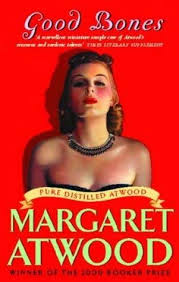 Although classified with Atwood’s short fiction, it is an eclectic collection, featuring parables, monologues, prose poems, condensed science fiction, reconfigured fairy tales, as well as Atwood’s own illustrations.
The basic structure of
 the folktale gains a new 
shape in Atwood’s 
rewriting. Atwood turned 
the tale inside out and 
upside down, placing it in 
new concepts, 
undermining textual norms 
and the conventional
 patterns and thoughts, 
especially gender based ideology.
In her rewriting, Atwood intends to mingle contemporary themes and motifs from classic literature in a humorous and witty way. It is her intellectual strength and humorous approach that still appeal to modern readers.
It shows the agility of her mind that in only one page story, she employs the old version in order to create a new but complex one which offers new meanings for the readers to make interpretations. In this short short story, we see the old version and the new version of the story (intertextuality). Though the old version is inextricably bound with the new one, the differences between the old one and Atwoodian one is visibly explored.
What are the differences between the folktale and Atwood’s story?
Differrences between the Folktale and Atwood’s Story
Title

A small community

The greedy, selfish hen

The ending of the story (the red hen eats the bread)
Title

A large community

The unselfish, self sacrificing hen

The ending of the story (the red hen gives away what she produced)
The Folktale
Atwood’s Story
The Little Red Hen X The Little Red Hen Tells All
What does “All” in the title refer to? 
Look at the beginning of the story. EVERYONE WANTS IN on it. Everyone! 
Why does Margaret Atwood start her story with a capitalized sentence?
 Who does the word “everyone” refer to?  
What does “it” refer to?
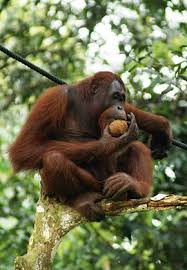 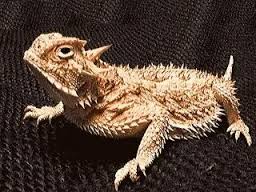 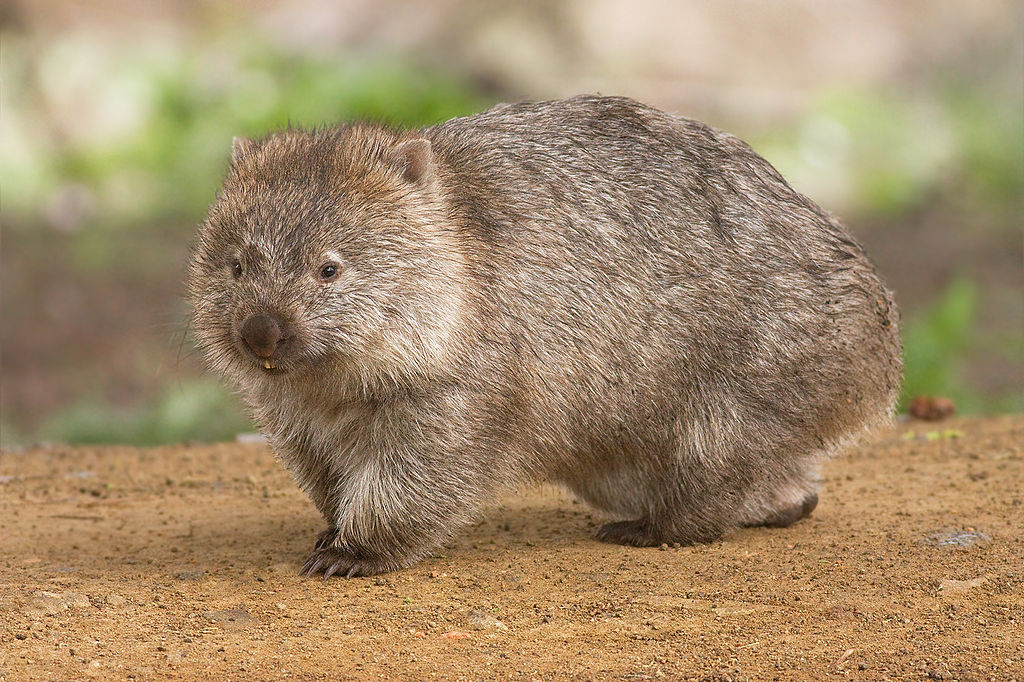 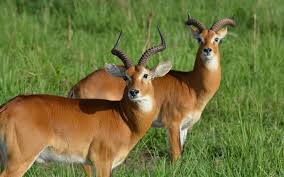 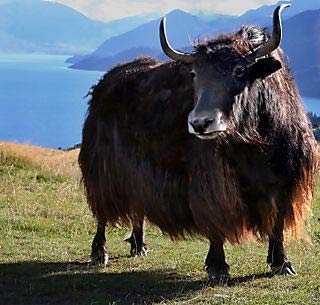 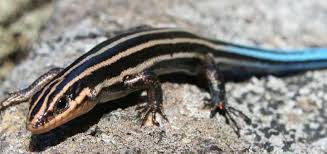 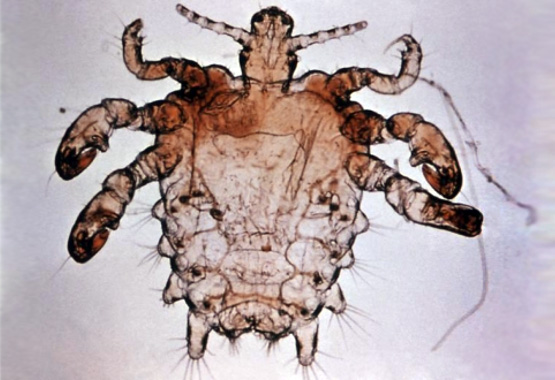 In Atwood’s story, we see different animals from differents regions and countries come together. By enlarging the community, Atwood underlines tha fact that capitalism spread all over the world. It became pervasive and contagious, influencing  every person all over the world.
QUESTIONS… QUESTIONS…
What’s the productive force in the story ?
Is there any social and technical relationship between the animals and the relations of work?
Is there  any social and technical relationship between social classes?
What kind of economic system is it?
Does the story support this economic system or offer a criticism?
In contrast to the hen of the first story who advocates capitalist ideology,  the hen in Atwood’s story gives voice to her discontentment about being a mouthpiece for capitalism: 

“Sobriety and elbow-grease. Do it yourself. Then invest your capital. Then collect. I’m supposed to be an illustration of that? Don’t make me laugh.” 

The story offers a critique of the ideology which favors a capitalist economic system, concerned with only production and the maximization of the profits.
Capitalist Mode of Production
A mode of production according to capitalist ideology consists of two important factors:

Productive Forces: human labor power, means of productions (tools, equipments, buildings, technologies, knowledge, materials and improved land)

Social and Technical Relations of Production: property, power and control relations, cooperative work relations and forms of association and relations between people and the objects of their work and the relations between social classes.
Capitalism= Economic Individualism
Economic individualism’s basic principle
the pursuit of self interest 
and the right to have private property
Individuals are free to decide
where to invest
what to produce or sell
what prices to charge.
QUESTIONS… QUESTIONS…
“It’s not easy, being a hen.” “I’m a hen, not a rooster.”Why do you think the protagonist hen say these sentences?
Why dou you think Atwood changes the ending of the story?
Why do you think the hen apologizes at the end of the story?
Together with the parody of the capitalist notions of production and hard work, the story raises some questions about feminine altruism. The little red hen decides to behave like “a hen” but not “a rooster” and offers her bred to the others, her bread that is the product of her hard work:

“Have some more. Have mine.”
Atwood rewrites the the folktale by turning the selfish, egocentric and greedy hen who refuses to share her product with the others into a self sacrifing one who gives away her own product. In this way, Atwood underlines the feminine self denial in a society which is regulated by self-interest, showing it as a willing martyrdom.
In Atwoodian version of the story, gender difference is  given prominence. By highlighting the gender of the narrator, Atwood brings to surface the influences of  the gender based ideology in the old and new versions of the story. Gender based society creates a female image with certain traditions in order to determine feminine qualities.
Women are supposed to take care of their house, nourish their children, do the housework,  to be subservient, obedient, generous and self-devoted.
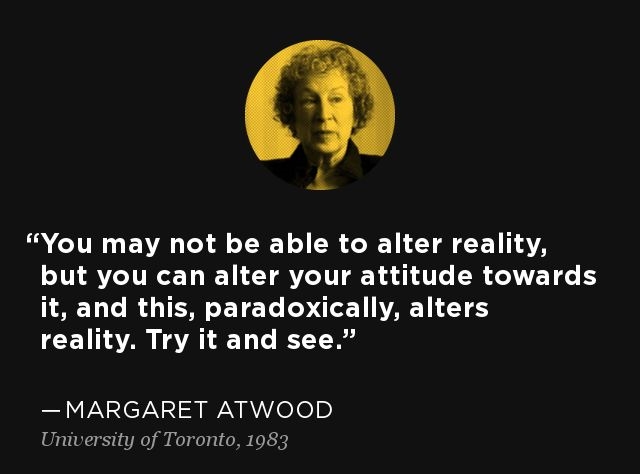 The Angel in the House 
“She was intensely sympathetic. She was immensely charming. She was utterly unselfish. She excelled in the difficult arts of family life. She sacrificed herself daily. If there was chicken, she took the leg; if there was a draught she sat in it—in short she was so constituted that she never had a mind or a wish of her own, but preferred to sympathize always with the minds and wishes of others.” (Professions for Women by Virginia Woolf  1931)
In Atwoodian version, the little red hen, leaving her own interests and needs aside, acts as opposed to the traditional female image of nourishment and generosity, that is,  in favor of the community. While Atwood reverses the capitalist ideology of the folktale, she highlights fallaciousness of gender differentiation, through which rather than men, women are reduced into victims.
The story puts it
 clearly that woman’s 
self image, prescribed
 by the gender based
 society, is the main 
cause of the 
subjugation of
 women and the 
force to keep them 
silenced , thereby
 powerless.
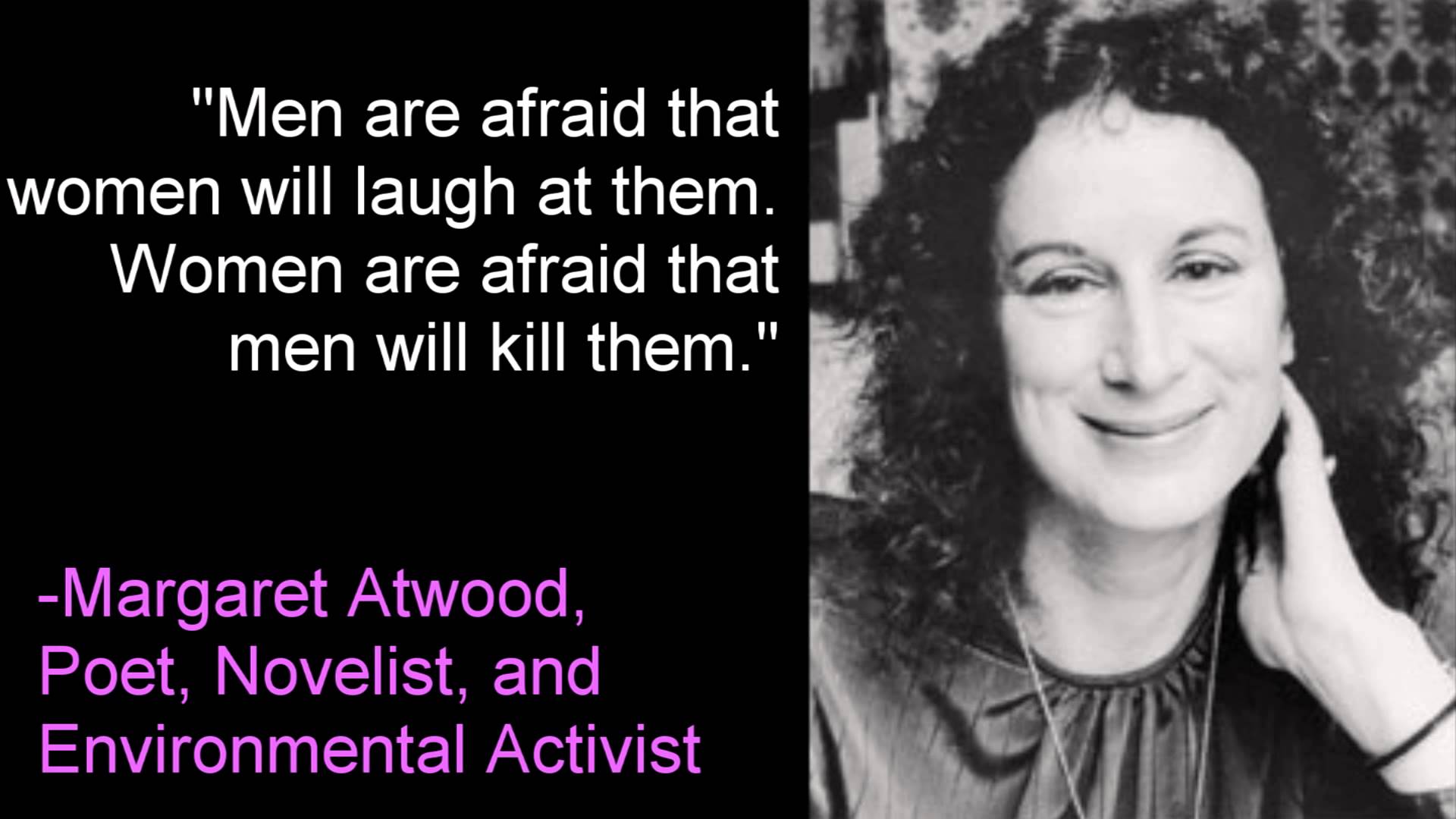 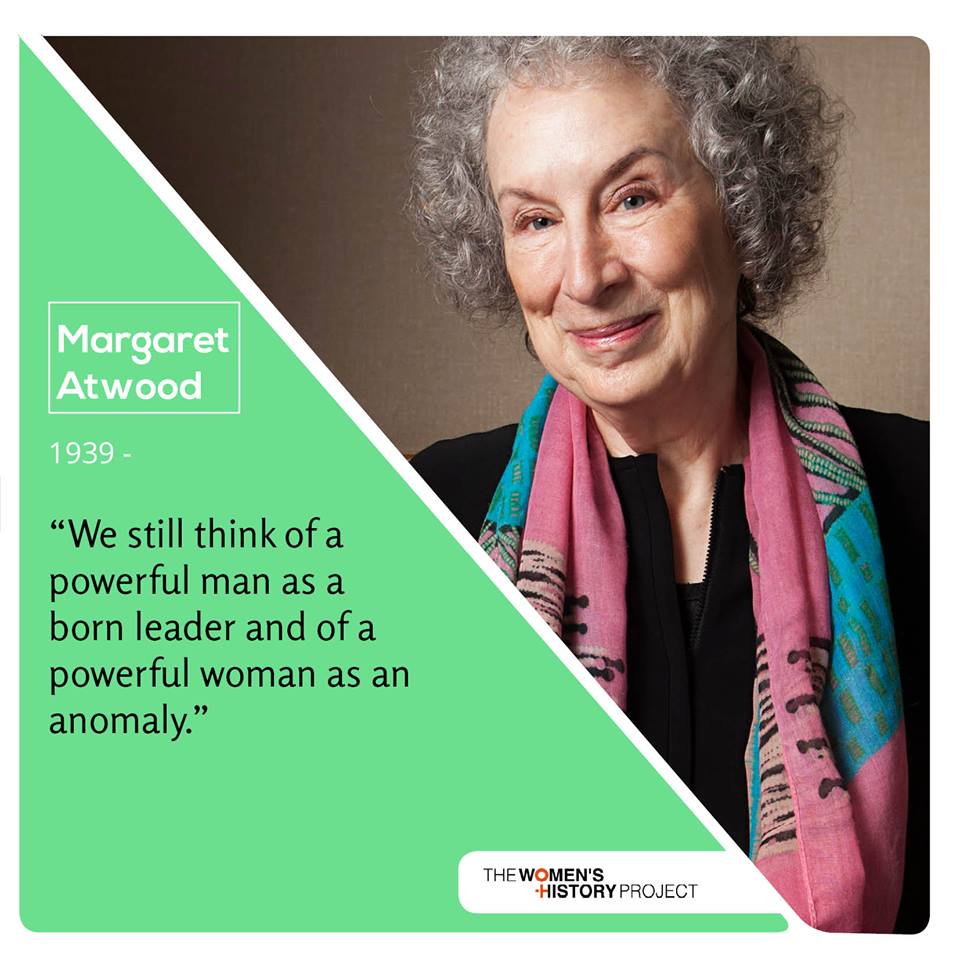 Assignment
Rewrite the same story from a male perspective.
THANK YOU!
https://www.youtube.com/watch?v=rn2pq3SiqHc  Margaret Atwood - One on One